ETL Validator + ALM = Data Delivery. Faster and Better
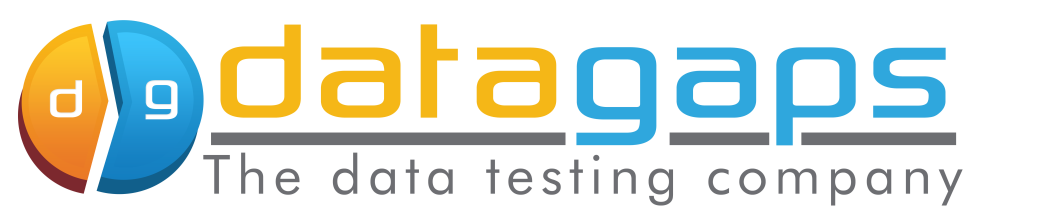 Use Case
Many organizations manage their test cases within HP’s ALM Platform. 
ETL Validator can help with management and execution of data driven test cases.
Tighter Integration between the two provides better visibility into the quality of data intensive projects
Integration Options Overview
Support for Bi Directional Integration
Option 1: 
Execute ETL Validator Test Cases from ALM
Option 2: 
Execute tests in ETL Validator but publish results to ALM
ETL Validator - Components
Client
Respository
Workschema
Command Line Interface
(Jar File Extension)
ETL Validator Server
(Java server deployed in tomcat)
Option 1
Option 1: Execute ETLV Tests from ALM
Generate script for ALM VAPI-XP Test Case
1
ALM VAPI-XP Console Application Test Case
ETL Validator Client
Manual copy of script to ALM test case
Execute Test Set from ALM Server
2
ETL Validator Command Line
ETL Validator Server
Webservice call to tomcat on port 8080
ALM Server
Pre Reqs
Ensure that JDK 1.7 or higher is available in the ALM Server
Option 1 – Integration Steps
One Time Setting :
dgcl.jar
ALM
 Server
Deploy ETL Validator Client jar file (dgcl.jar) in ALM Server
Option 1 – Integration Steps
One Time Setting :
2.	Set the ETL Validator Client location and Java Path in ALM server in ETL Validator.
2. Set the Java Path in ALM server in ETL Validator.
For Each Test Case…..
ALM Script Generation
[Speaker Notes: To generate ALM script right click on selected test case, Select “Generate ALM Script”.]
Copy ALM Script
[Speaker Notes: Click on “Copy to Clipboard” button to copy ALM script.]
Open ALM Site in browser
ALM Desktop Client Login screen
Create a VAPI-XP-TEST test case
[Speaker Notes: 1. After Login, find “Testing” in left Menu expand it then click on “Test Plan”  in right panel right click on “subject” to create a “New test folder”.
2. After creating test folder right click on test folder to create “New test case”.
3. Enter test case Name & select type as “VAPI-XP-TEST” then click “Ok”.]
Create a VAPI-XP-TEST test case
[Speaker Notes: 1. Select script language as VB Script.
2. Enter Script Name.
3. Click on “Next” button.]
Create a VAPI-XP-TEST test case
[Speaker Notes: Select Console Application Test.
Click on “Finish” button.]
Create a VAPI-XP-TEST test case
[Speaker Notes: After clicking “Finish” button, test case window gets opened in right side panel there select “Test Script” from horizontal menu.]
Copy ALM Script
[Speaker Notes: Paste the script copied from ETL Tool below “TDOutput.Clear”  line.
 Click on Save.]
Execute Tests from ALM
[Speaker Notes: Click on Test Lab from Left Menu.
Create Test lab folder.
Right click on Test lab folder then select “New Test Set”.
Name it as “ETL Test Set”.
Click on “Select Tests”, a window with Test Plan Tree appears to extreme right.
Selected Test cases can dragged into Grid.
Click on “Run” or “Run Test Set” to run test case.]
Test status is updated in ALM
[Speaker Notes: Click on Test Runs from left menu o view run result screen.]
Option 2
Option 2Manage Test Case execution from ETL Validator but post the results to ALM
Map ETL Validator Test Case to ALM Test Case
1
ALM Test Case
ETL Validator Client
Use REST API to retrieve  ALM Test Cases
Execute test cases from ETL Validator and post results to ALM
2
ALM Test Case Run
ETL Validator Server
Use REST API to post Test run results to ALM
ALM Server
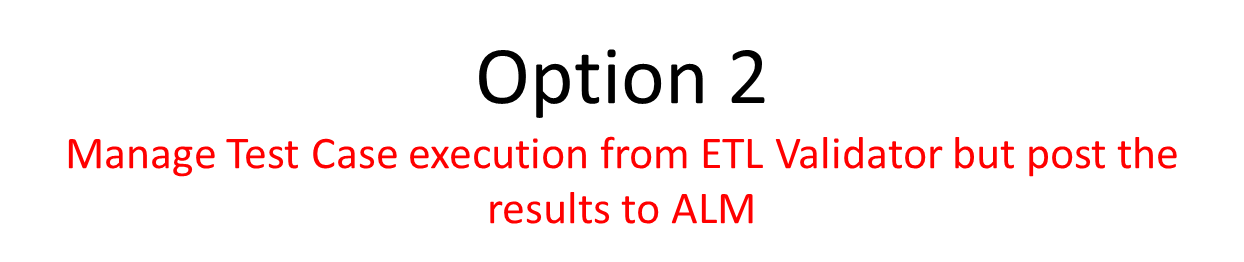 One Time Setting :
Create ALM connections for each ALM domain and project in ETL Validator (ETL Validator will establish a connection using the REST API to ALM Server)
For Each Test Case…..
ALM Test Case Selector
Map test case in ETL Validator to ALM Test Case in a Test Set
Execute Test Cases from ETL Validator
ALM Run Results